STEP
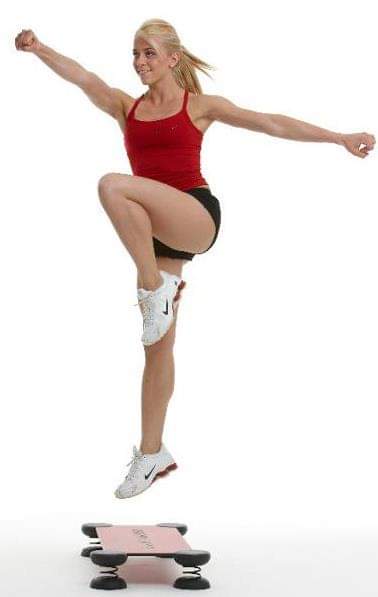 Families of movements
Regarding the set of steps or movements that are used in group fitness for teaching convenience, it is used to distinguish them into two families of steps:

STEPS OF THE FIRST FAMILY: they do not change the starting foot

STEPS OF THE SECOND FAMILY: they change the starting foot
Step :BASIC STEP OF THE FIRST FAMILY
Basic step
V step
Reverse 
Over the top
Straddle
Lunge
Box step
Mambo
Pivot turn
Baby mambo o rock
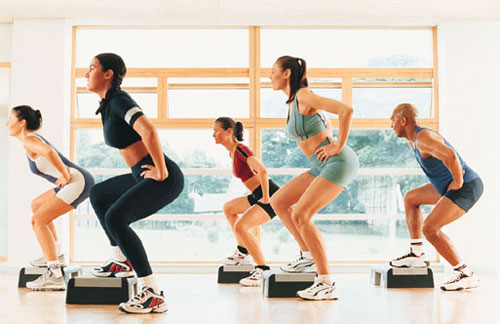 Step :BASIC STEP OF THE SECOND  FAMILY
Knee up
Tap up
Leg curl
Kick front
Kick back
Repeaters
L step 
Twist 
Cha cha step
Mambo chacha 
straddle